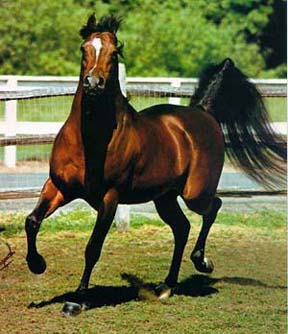 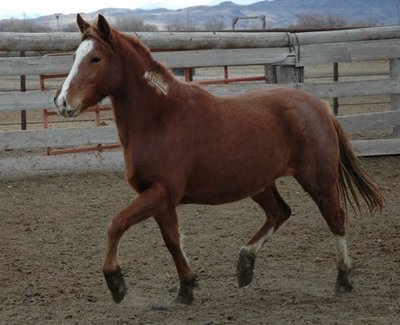 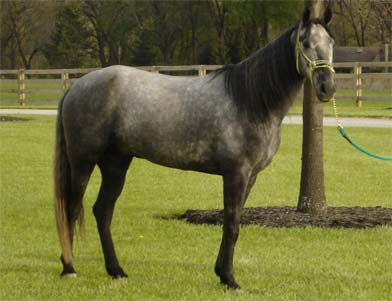 Equine
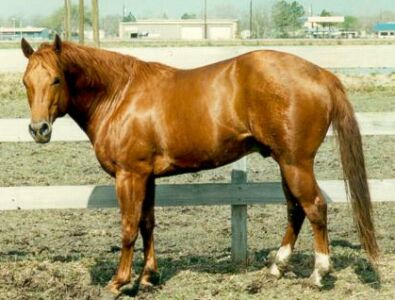 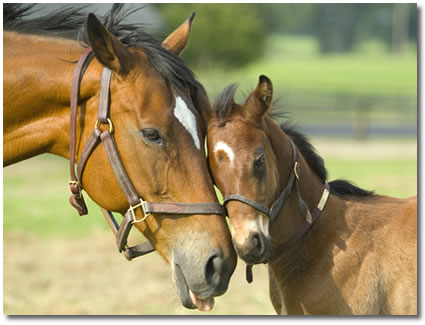 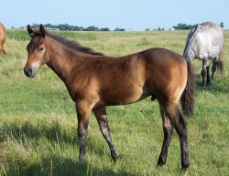 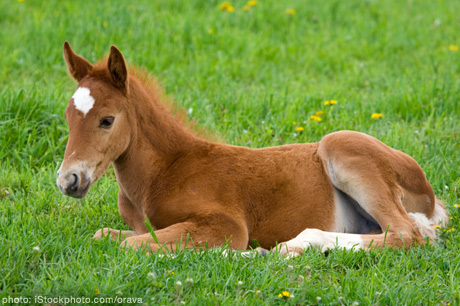 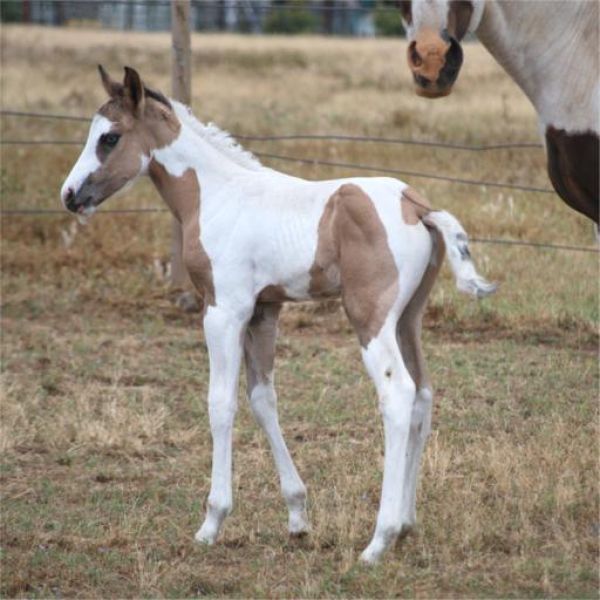 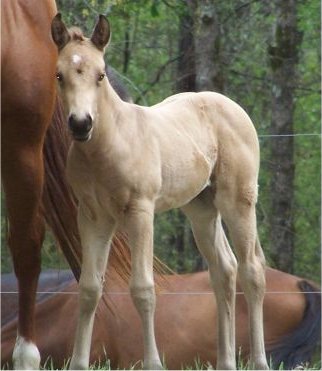 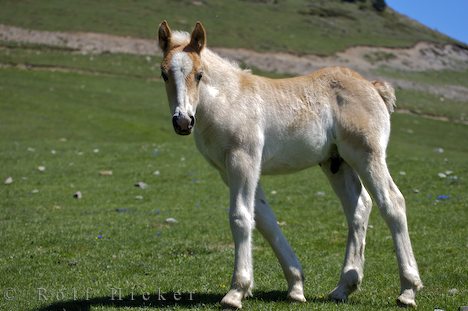 Horse 
617. Appaloosa 
618. Arabian 
619. Belgian 
620. Clydesdale 
621. Haflinger 
622. Miniature 
623. Morgan 
624. Paint 
625. Paso Fino 
626. Percheron 
627. Quarter Horse 
628. Saddlebred 
629. Standardbred (w/cart) 
630. Tennessee Walking Horse 
631. Thoroughbred 
632. Donkey 
633. Mule 
700. Dutch Draft
701. Friesian
702. Lipizzaner
703. Mustang
704. Shetland Pony
705. Shire
Appaloosa
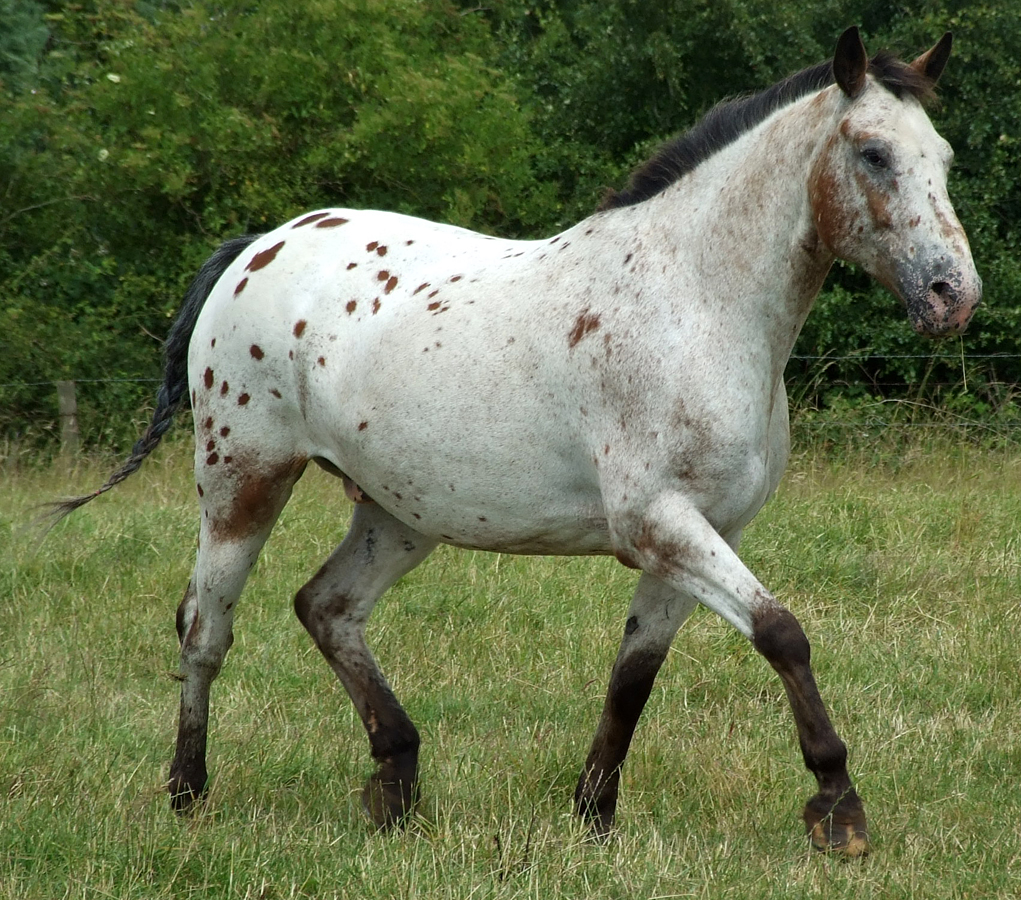 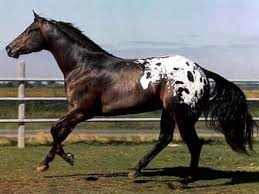 Arabian
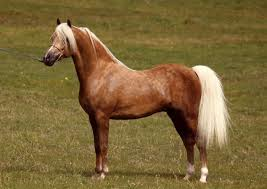 Belgian
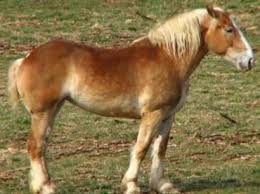 Clydesdale
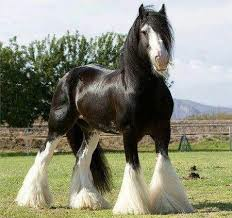 Haflinger
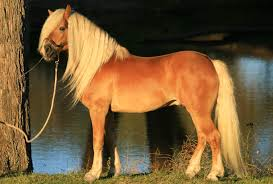 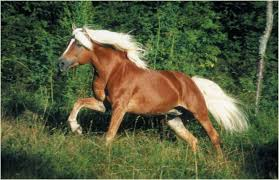 Miniature Horse
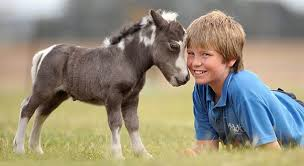 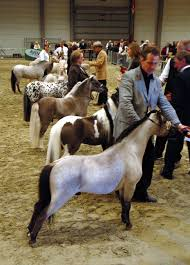 Morgan
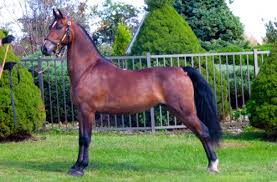 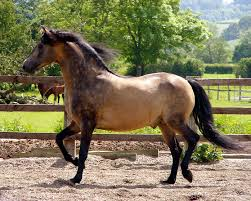 Paint
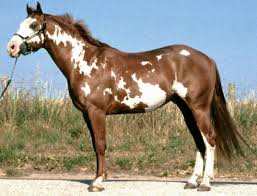 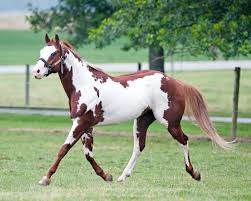 Paso Fino
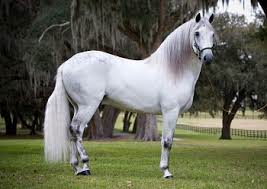 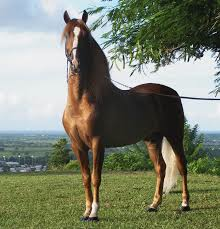 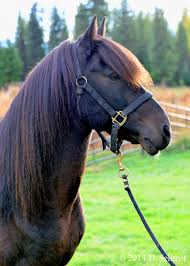 Percheron
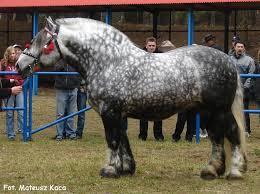 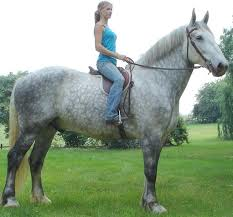 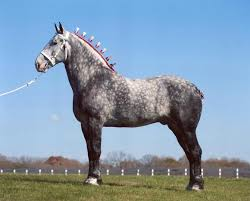 Quarter Horse
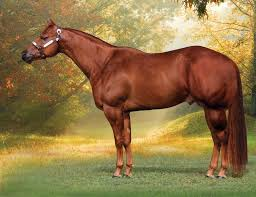 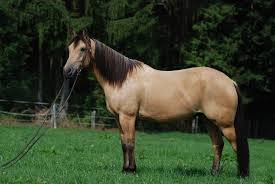 Saddlebred
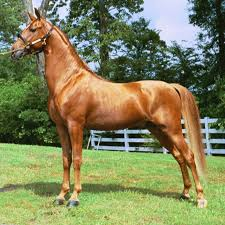 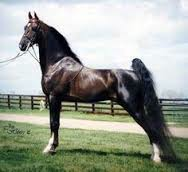 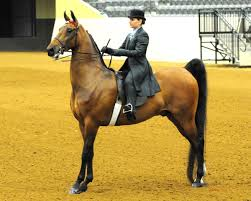 Standardbred (w/cart)
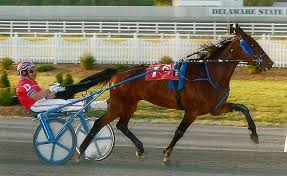 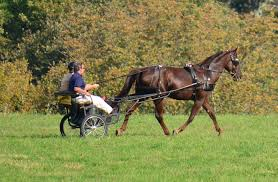 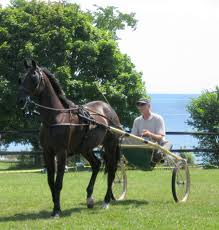 Tennessee  Walking Horse
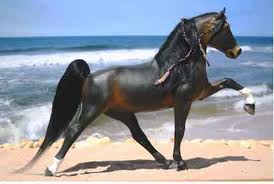 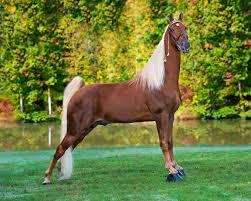 Thoroughbred
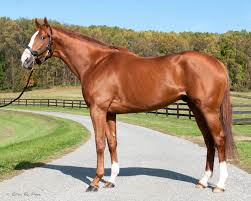 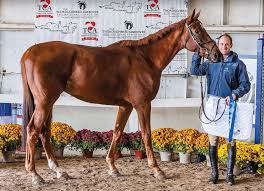 Donkey
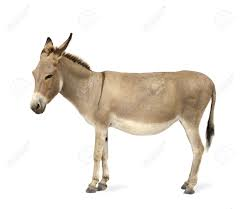 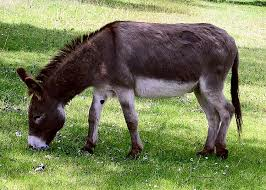 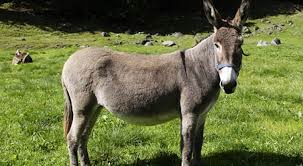 Mule
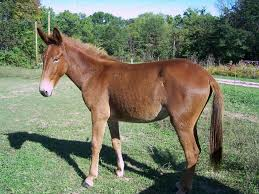 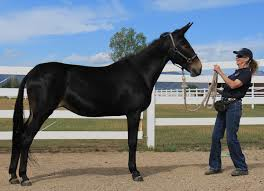 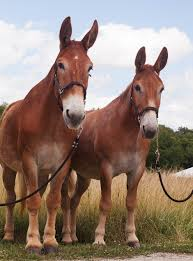 Dutch Draft
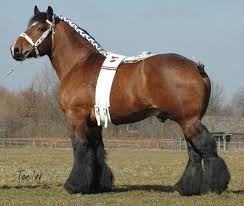 Friesian
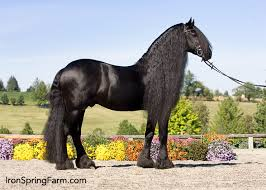 Lipizzaner
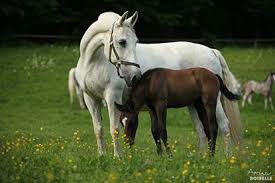 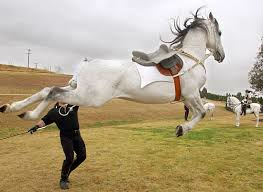 https://www.youtube.com/watch?v=vY3wmWT-sb8
Mustang
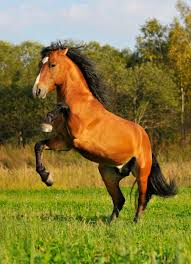 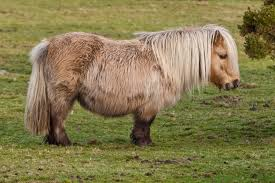 Shetland Pony
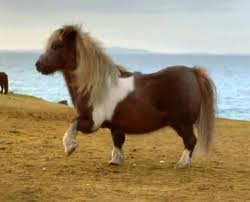 Shire
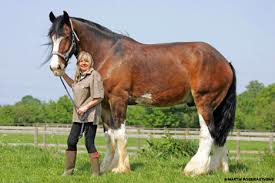